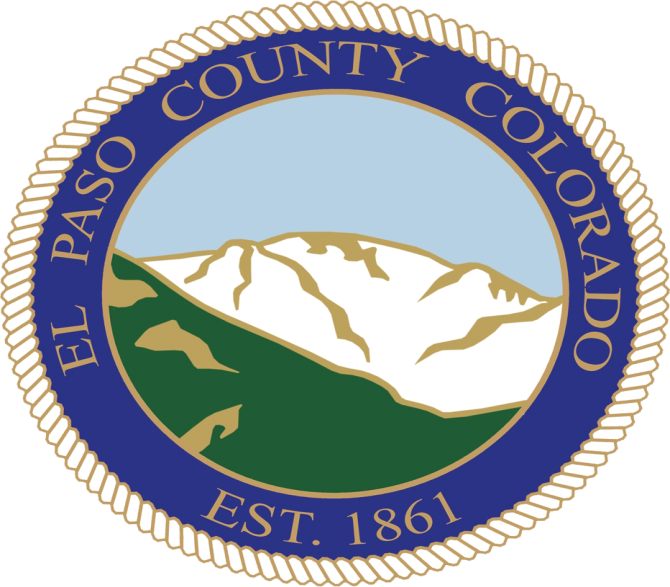 Board of County Commissioners Update
Chuck Broerman
El Paso County Clerk and Recorder
May 18, 2021
ClearAudit Presentation
For El Paso County
3
ClearAudit Overview
Vermont (Statewide)
11 Florida Counties
New Hampshire
(Statewide)
33 New York Counties
South Carolina
(Statewide)
Maryland (Statewide)
System is utilized in South Carolina (46), New York (33), Florida (11), Maryland (24), Vermont (14) and New Hampshire (10). (105 total)

El Paso County has utilized ClearAudit before- (2013 Senate 11 Recall).

El Paso County is the first to offer additional audit capabilities in the State of Colorado.
How did it work?
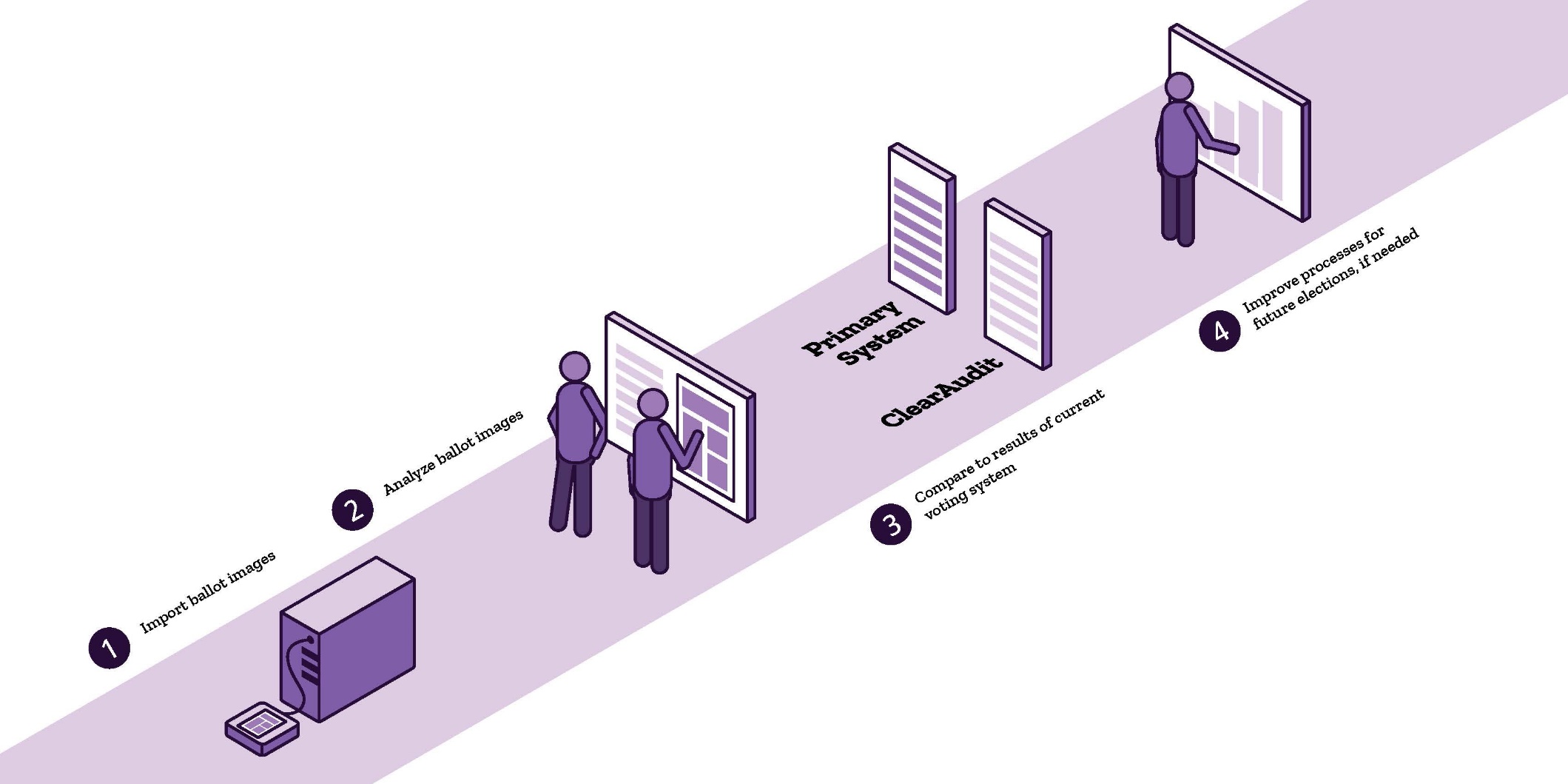 100% AUDIT

Clear Ballot audits 100% of our ballots.

VERSATILITY
Clear Ballot is the only system capable of tabulating other systems’ ballots, providing the only independent comparison of results for purposes of post-election audits.
Extending Assurance to our Voters
Contracted with ClearAudit to perform a post-election 100% parallel audit.

ClearAudit is the only audit system in the country that is capable of comparing digital images from other election system vendors and tabulating the results.

ClearAudit has utilized the scanned digital images of our ballots to conduct this audit.
Analysis- Statement from ClearAudit
“The ClearAudit product is one-of-a-kind audit because Clear Ballot is the only company capable of reading another company’s ballots, which makes it the only truly independent analysis of results. 

El Paso County provided Dominion Voting Systems’ scanned ballot images to Clear Ballot, and Clear Ballot was able to tabulate the votes, and then run a thorough comparison of the Dominion system’s results against their own. 

Having an independent analysis is the best way to boost voter confidence, and no other product in the country can provide the same level of assurance as ClearAudit. In multiple states where audits are mandated, Clear Ballot dominates the market because they have a higher standard of transparency and independence.”
Analysis Results
Independent third-party audit examined the ballot images and found the audit results to be incredibly close to the results of the election management system employed in El Paso County
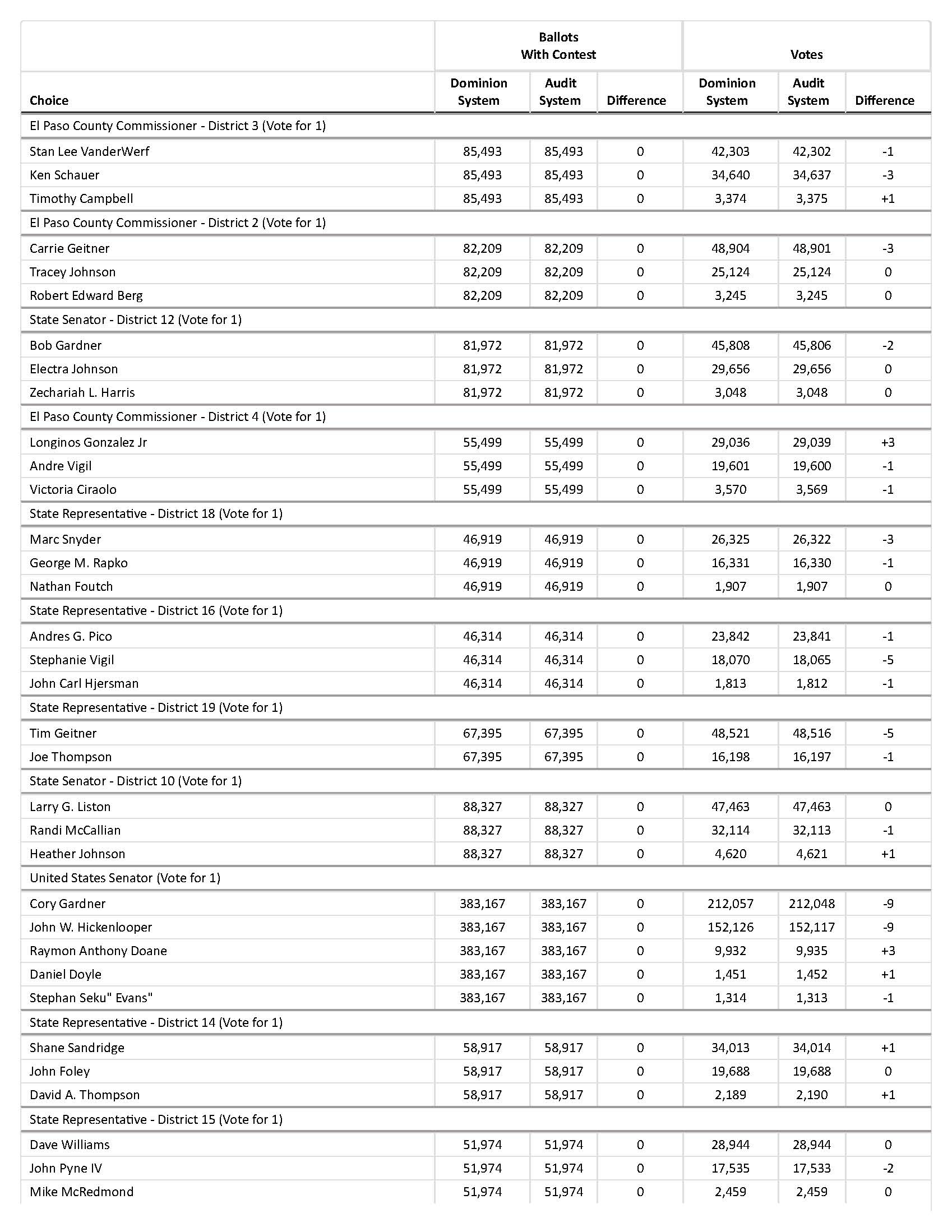 El Paso County Clear Audit Results
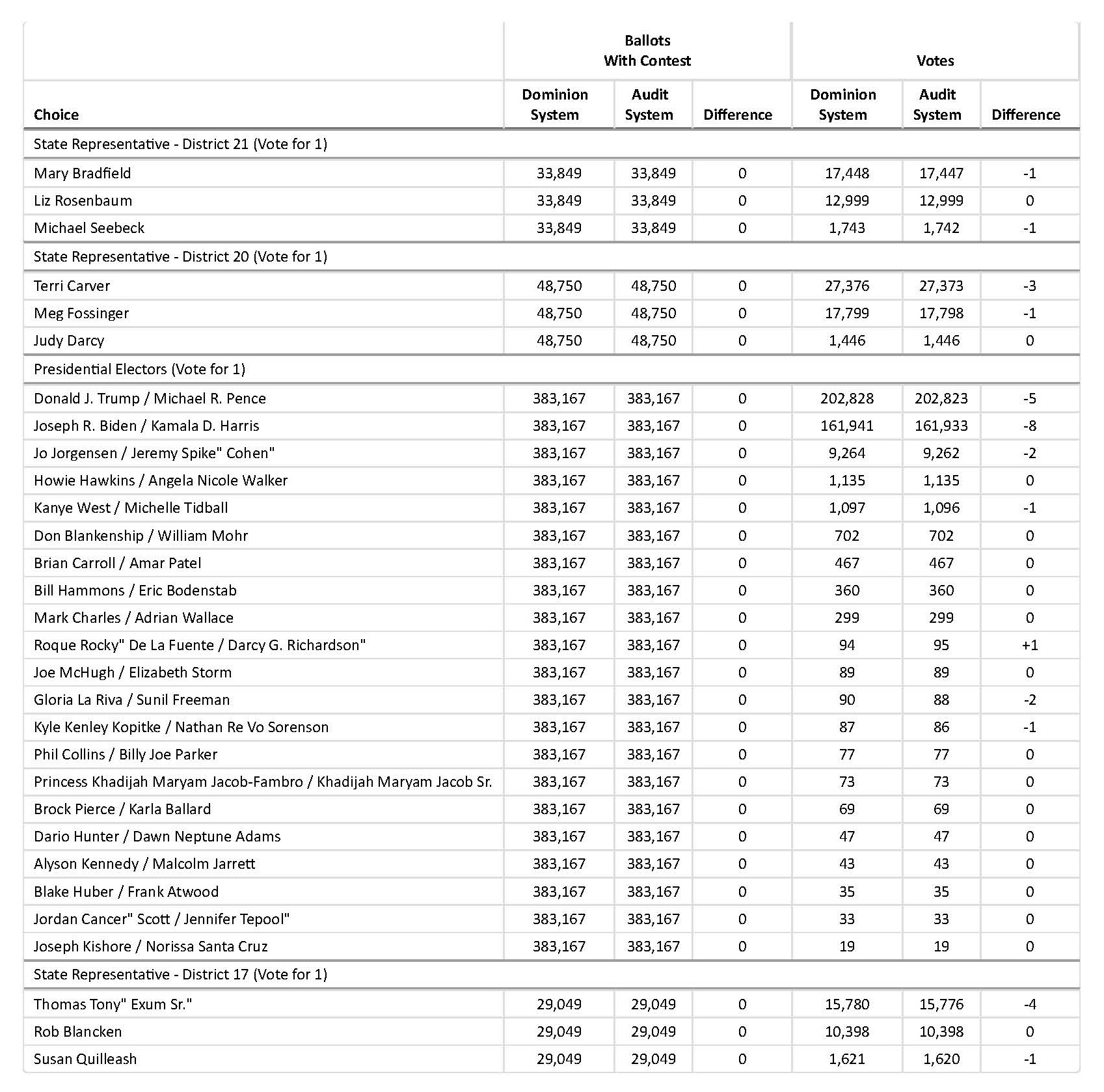 El Paso County Clear Audit Results
Analysis Results
Validated the bipartisan certified results from the 2020 November Presidential General Election

No systemic effort by our vendor or the process to skew the results

Underscores the confidence of our system

Eliminates the claim of an algorithm

Variability is based on the technical methodology of the system

Within the acceptable limits.
Analysis Results
Presidential Election Results- within .00002% of official results

If you shoot baskets from the foul line every 5 seconds, it will take 2.35 days before you would miss a shot. (1 out of 40,566)

Or

You are 3.25 times more likely (in your lifetime) to be struck by lightning than have a ballot error.

Our office will be putting up the ClearAudit data on our Election Department website so people can view the reports and analysis.
“I want El Paso County voters to know that we will use the best technology available to ensure their ballots are counted accurately.”
		
~Chuck Broerman
		El Paso County Clerk and Recorder
Questions?
[Speaker Notes: Thanks to Staff and the great work they do.]
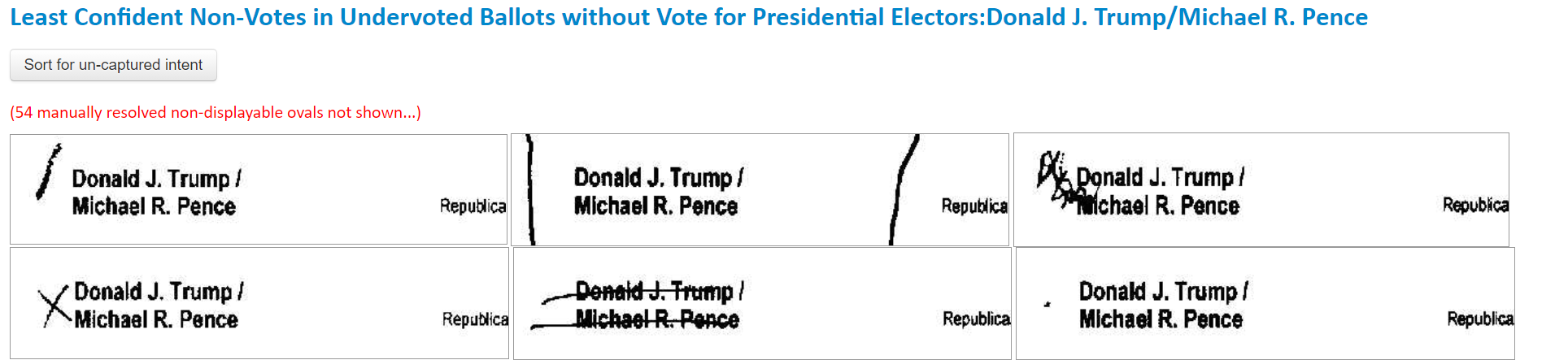 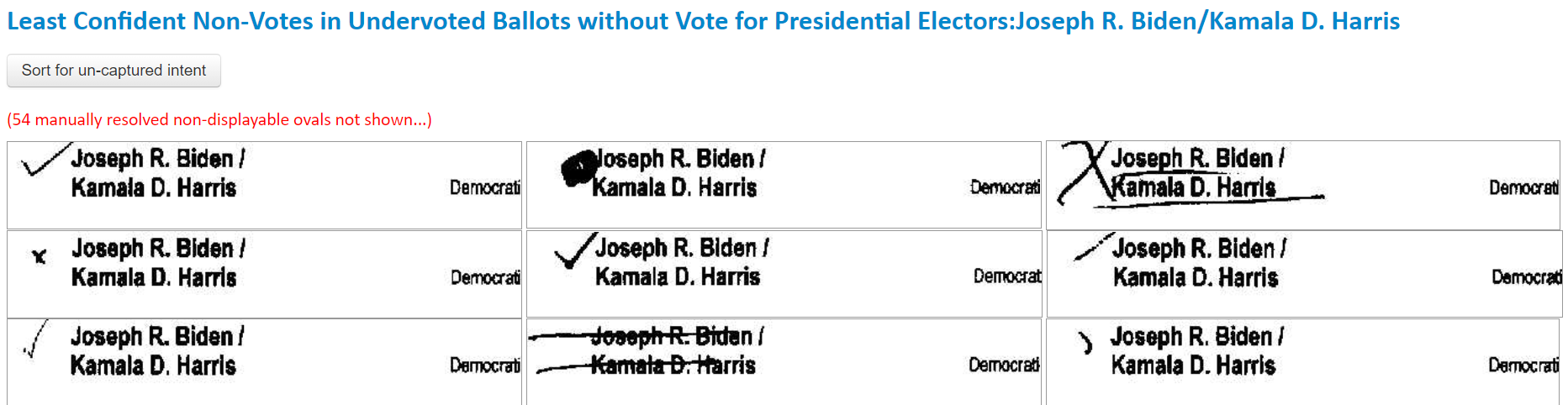 [Speaker Notes: Thanks to Staff and the great work they do.]
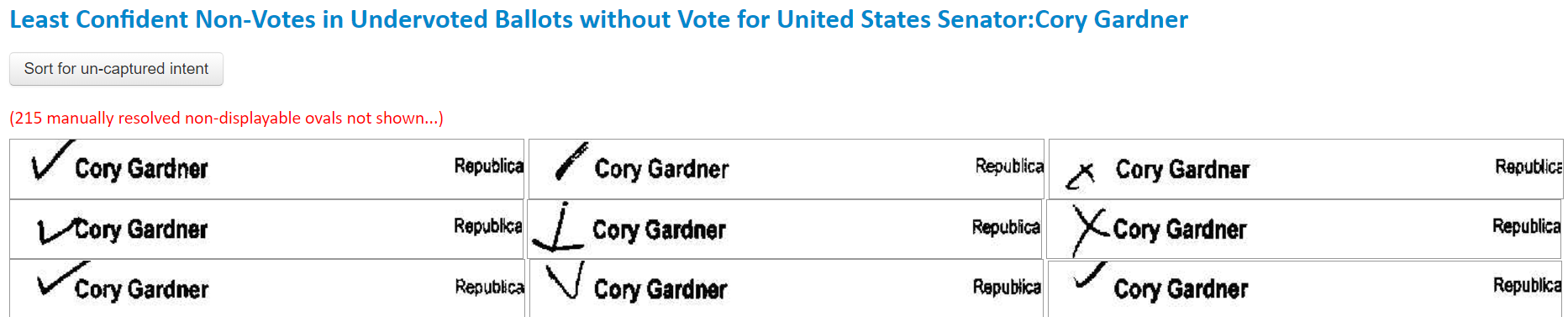 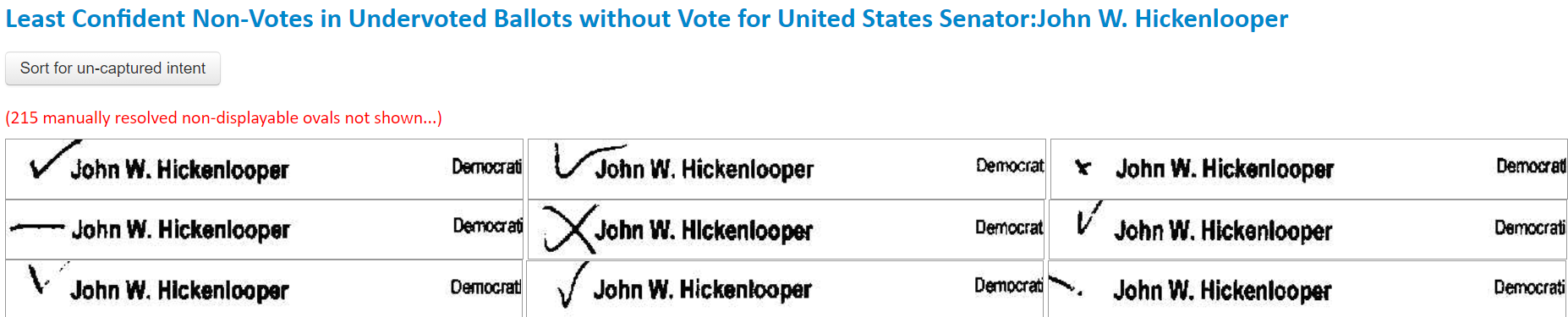 [Speaker Notes: Thanks to Staff and the great work they do.]